« Я хочу всё знать»(развитие познавательной активности у детей)
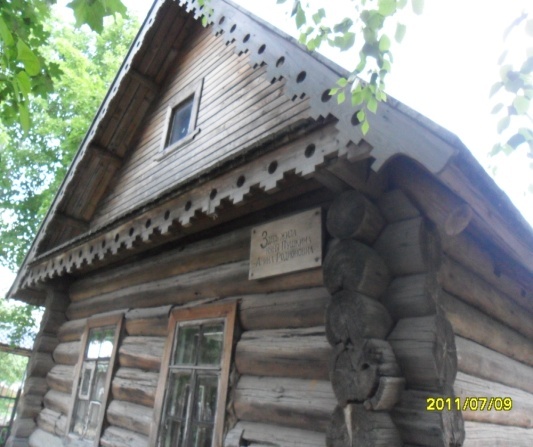 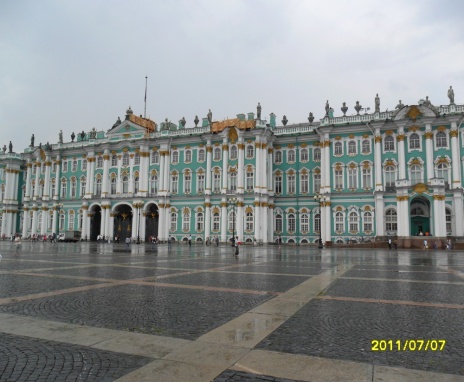 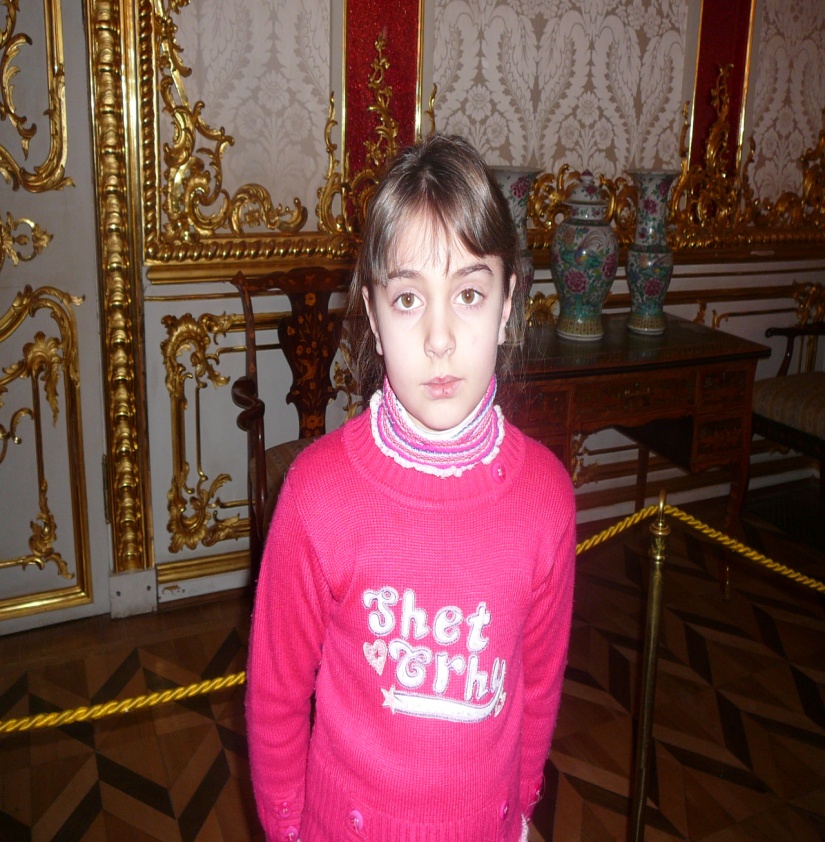 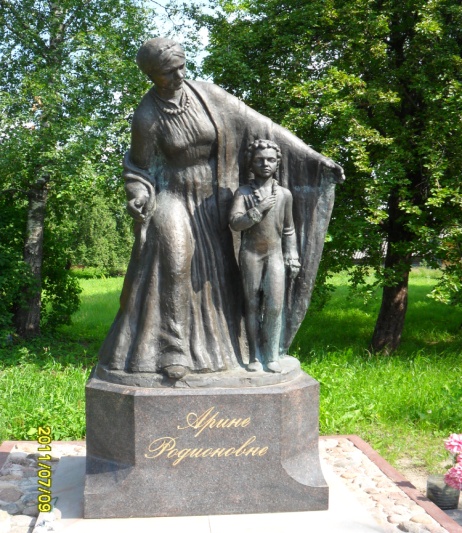 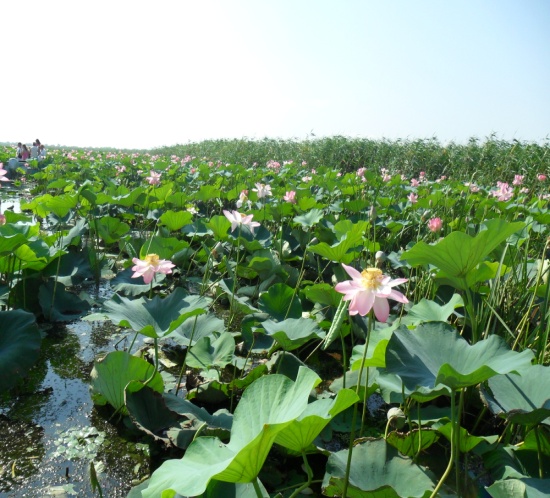 Когда начинает  проявляться познавательная активность у детей?
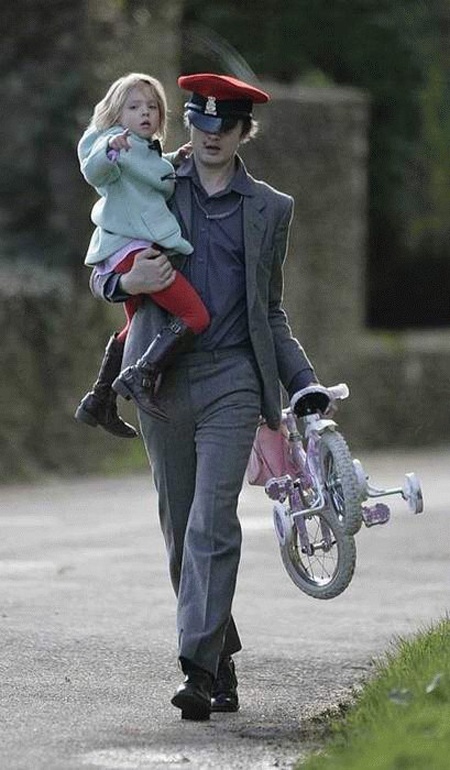 Развивается активность ребёнка на всех этапах его психического развития
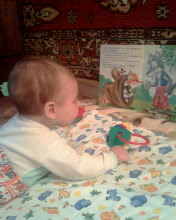 1. эмоциональное общение
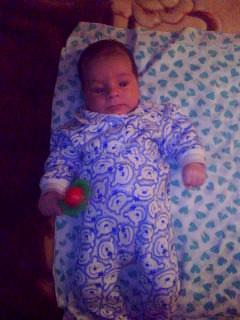 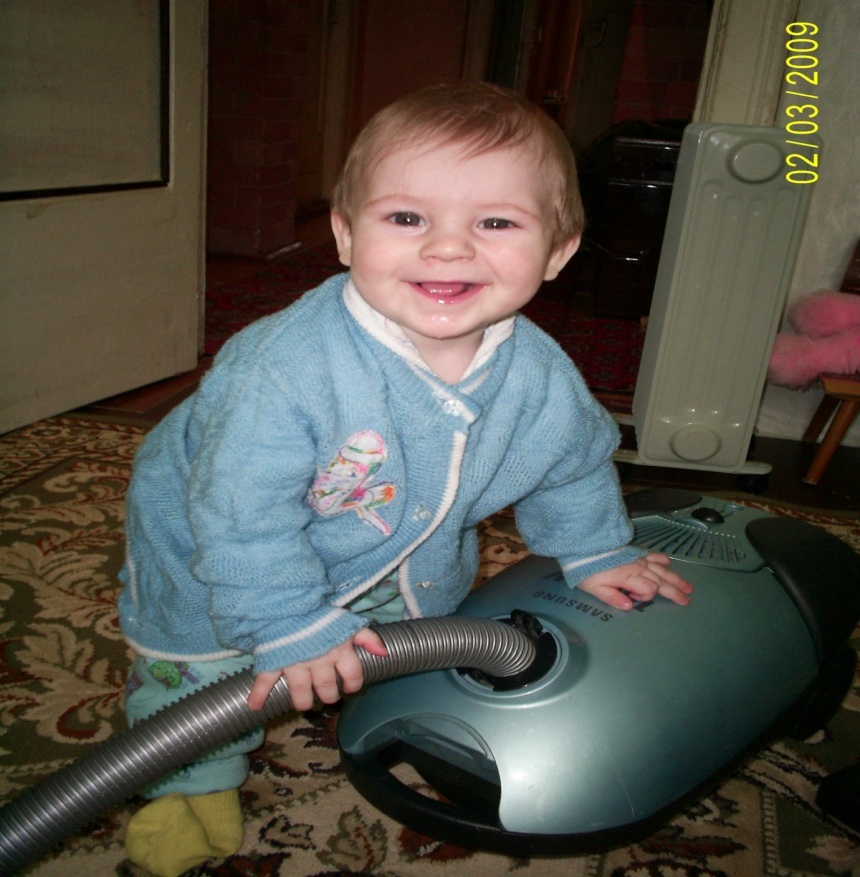 2. предметная деятельность
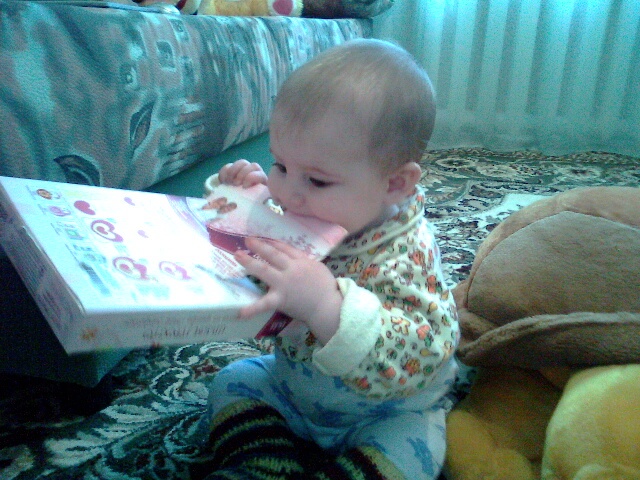 Ребёнок  любознателен по своей натуре. Его интересует  новое, неизвестное.
 Каждый ребёнок исследователь
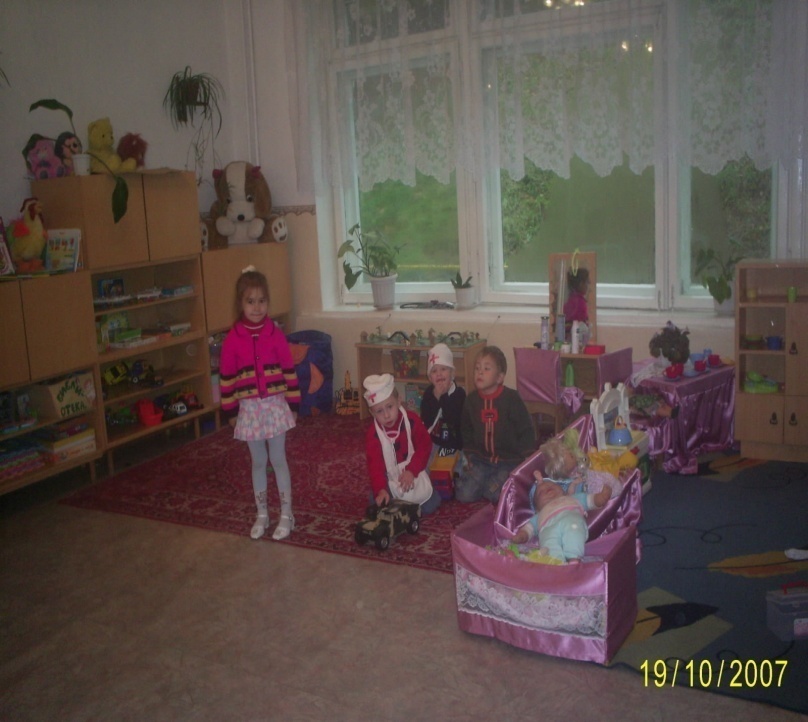 3. Игровая деятельность
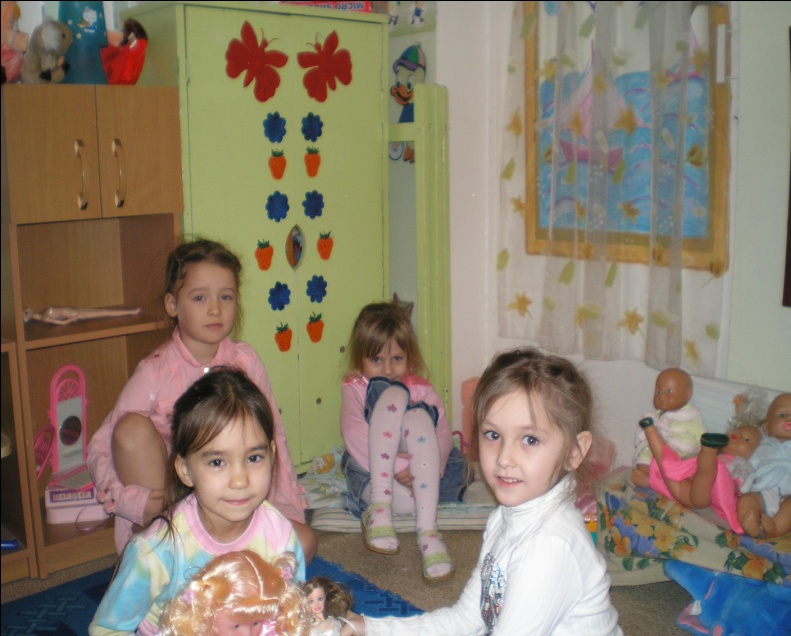 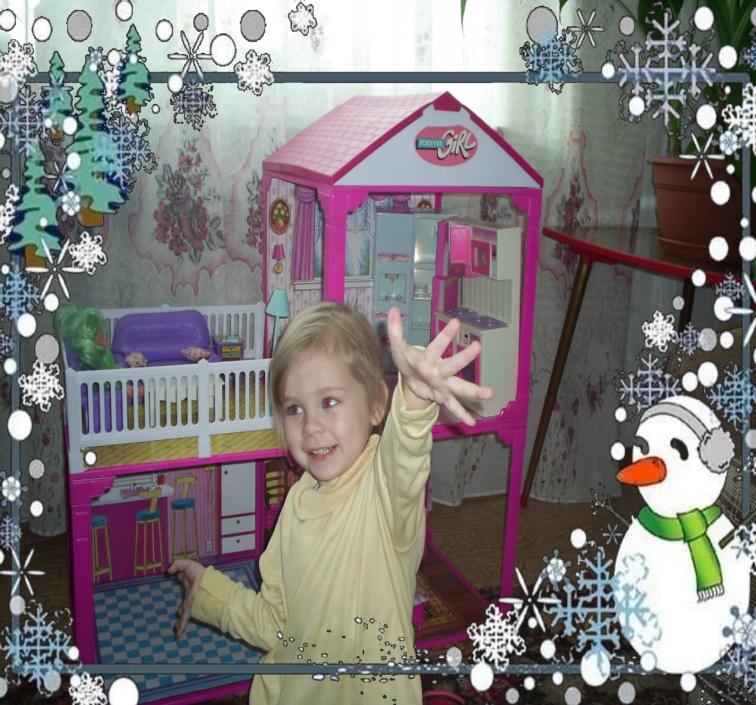 4.продуктивные виды 
деятельности
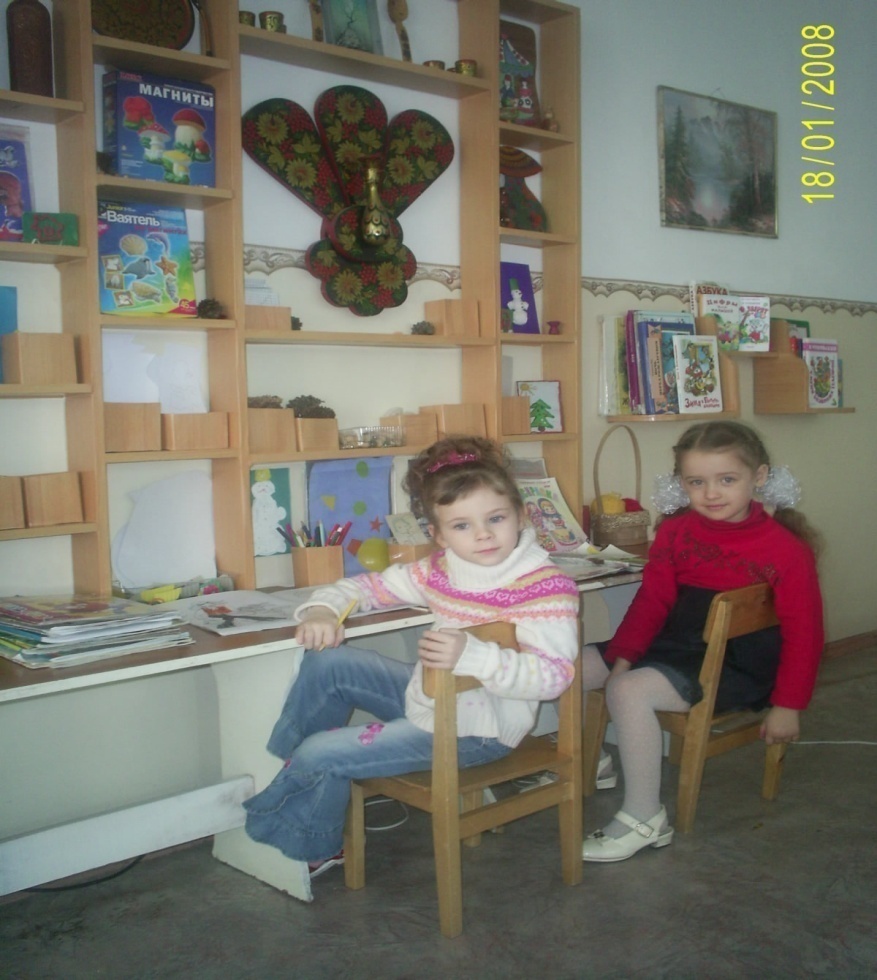 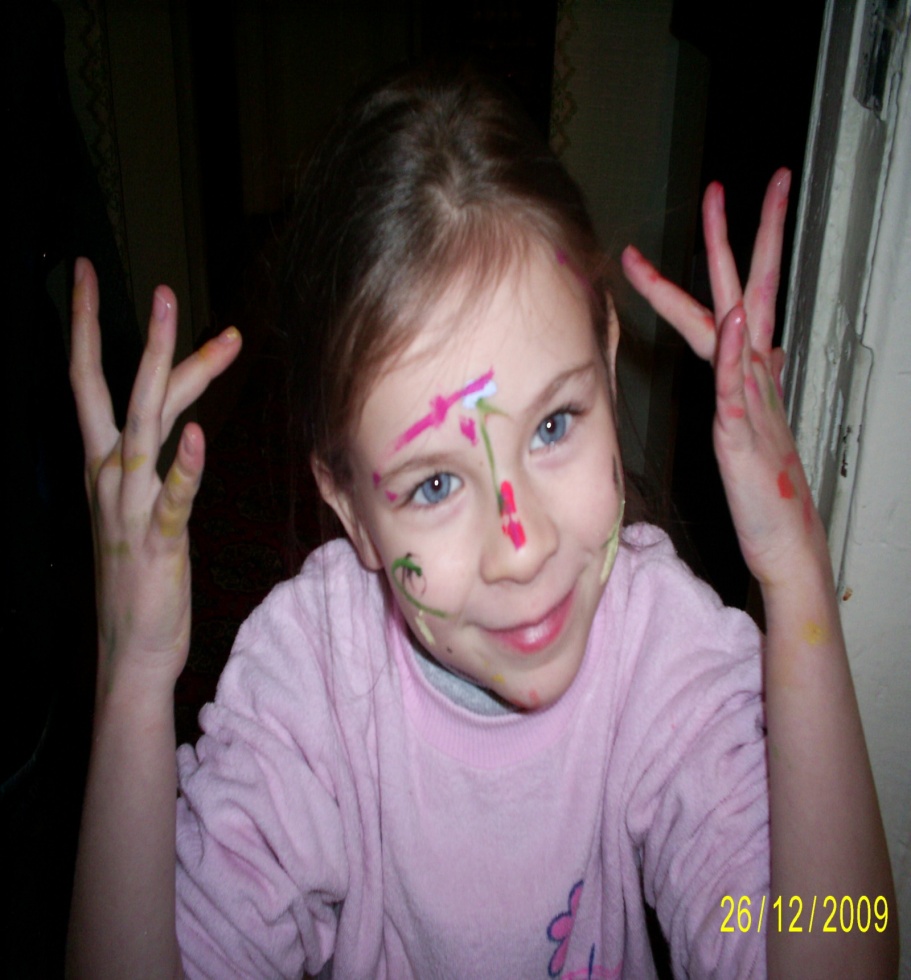 Как развивать познавательную активность  ребёнка?
1.Создание условий ребёнку для его активных действий
Прогулки, поездки,  экскурсии
Чтение познавательной литературы, рассматривание энциклопедий
Детские эксперименты, опыты
Наблюдения  за природой и окружающим миром
Интеллектуальные игры, викторины
Посещение музеев, выставок, зоопарков, театров
Просмотр познавательных  телепередач 
Решение кроссвордов, ребусов
?       ?    ?  ?         ?        ?   ?  ?   ?    ?                  ?     ?               ?        ?           ?               ?                           ?      ?  
  Калейдоскоп  вопросов

?     ?     ?       ?   ?   ?     ?   ?  ?   ?  ?   ?     ?       ?          ?   ?     ?    ?         ?      ?             ?
2. Постановка вопросов проблемного характера
Поощрять детские вопросы
 (давать развёрнутые ответы)

Семейные дискуссии

Проблемные вопросы 
(А что было бы если мы землю просверлили насквозь? А что было бы если капли воды были бы очень большими? и т.д)
?       ?    ?  ?         ?        ?   ?  ?   ?    ?                  ?     ?               ?        ?           ?               ?                           ?      ?  
  Калейдоскоп  вопросов

?     ?     ?       ?   ?   ?     ?   ?  ?   ?  ?   ?     ?       ?          ?   ?     ?    ?         ?      ?             ?
3.Вовлечение в самостоятельный поиск
Развивать умения работать с источниками информации:
 * Книгами : домашняя библиотека, друзей, библиотеки.( найди ответ на   вопрос и дальнейшее  совместное обсуждение этой темы)
*Энциклопедиями
*Интернет источниками
*Создание домашних  тематических книг
Опыты,  эксперименты
* Фоторепортажи
«Что бы это значило?»
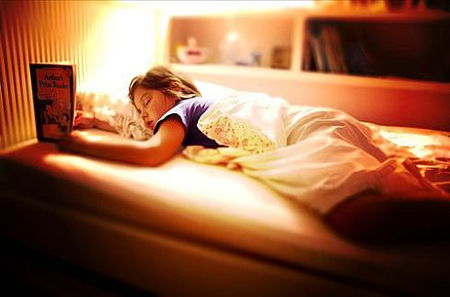 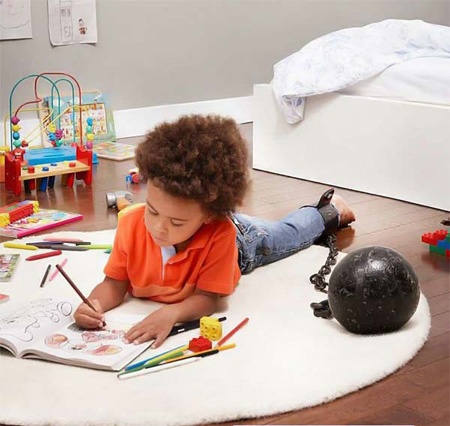 «Если вы хотите, чтобы ребёнок увлечённо чем-то занимался, займитесь этим сами»
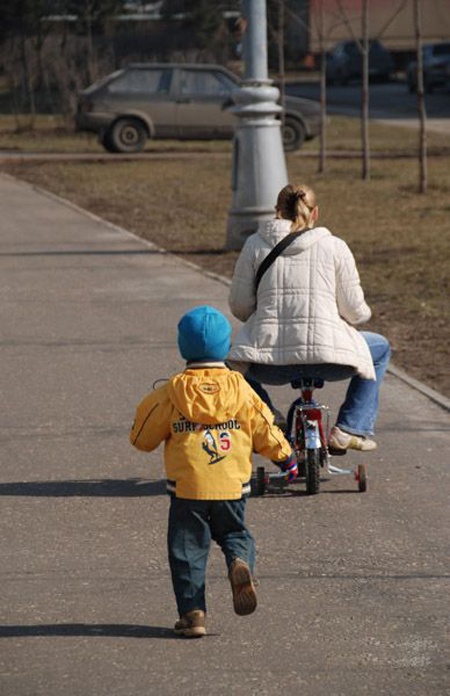